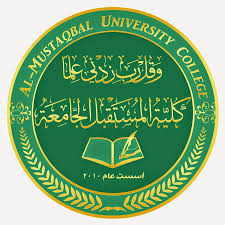 محاضرات في الديمقراطية
اعداد وتقديم
 الاستاذ  الدكتور 
ساهره قحطان عبد الجبار الحميري
4/16/2022
1
الموضوعات
آليات الديمقراطية
الفرق بين الاستفتاء والانتخاب
حق الانتخاب في المواثيق الدولية والدستور العراقي
2
آليات الديمقراطية
اولا: الاستفتاء الشعبي
ثانيا: الاقتراع الشعبي:
ثالثا: الانتخابات في النظام الديمقراطي
3
آليات الديمقراطية
اولا: الاستفتاء الشعبي
يقصد بالاستفتاء الشعبي اصطلاحاً الرجوع الى الشعب لأخذ رأيه بالموافقة أو الرفض في أي موضوع عام كان يكون موضوعاً قانونياً او دستورياً او سياسياً بصفته صاحب السيادة.

يوجد العديد من انواع الاستفتاء الشعبي لكن سنورد لكم اهمها 
الاستفتاء الدستوري .
الاستفتاء التشريعي.
الاستفتاء السياسي.
4
آليات الديمقراطية
اولا: الاستفتاء الشعبي
 مزيا الاستفتاء الشعبي :- 
اشتراك الشعب اشتراكاً مباشراً في اعباء الحكم .
تحقيق اعلى قدر من الرقابة الشعبية على ممثلي الشعب .
 تحقيق الاستقرار السياسي .
 الاستفادة من الكفاءات الموجودة خارج البرلمان .
الوقاية من التذمر والثورة ومن ثم تحقيق التهدئة والسلام داخل البلاد .
 تحييد الاحزاب السياسية
5
آليات الديمقراطية
اولا: الاستفتاء الشعبي
 عيوب الاستفتاء الشعبي :- 
صعوبة الحكم على موضوعات الاستفتاء نظراً لانعدام الكفاءة اللازمة لدى اغلبية الشعب المستفتي 
زيادة أعباء المواطنين .
عدم اتاحة الوقت الكافي لدراسة مواضيع الاستفتاء . 
ارتفاع نسبة المتغيبين عن الاقتراع على الاستفتاء . 
 النيل من هيبة البرلمانات .
 صورية مشاركة الشعب نظراً لتزييف عملية الاستفتاء . 
 زيادة الاعباء المالية للدولة .
6
آليات الديمقراطية
ثانيا: الاقتراع الشعبي: ويتم عن طريق صناديق الانتخابات التي تقرر شكل الحكومة القادمة. وهناك اقتراع يجري في البرلمان لمنح الثقة أو حجبها عن الحكومة أو لأخذ القرارات التي يرتأيها البرلمان. أي أن الاقتراع الشعبي هي العملية التي تعطي الحق لعدد معين من الناخبين بتقديم مقترح لقانون على المجموعة الممثلة أو البرلمان مناقشته ثم إصدار القانون أو يطرح في مرحلة لاحقة على الاستفتاء الشعبي لإقراره. وإذا كانت فكرة أو أي مشروع يقوم البرلمان بمناقشته وبلورته في صورة قانون أو أي مقترح آخر وفقا لدستور البلد .
7
آليات الديمقراطية
ثالثا: الانتخابات في النظام الديمقراطي 
 حق الانتخاب هو "قيام الفرد باختيار أحد المرشحين لتمثيله في الهيئات المنتخبة التي تتولى إعداد القوانين أو في بعض مناصب اتخاذ القرارات، سواء على المستوى الوطني أو الإقليمي أو المحلي«.
 ويمكن تعريف الانتخابات أيضا بأنها "تلك العملية التي يقوم المواطنون بواسطتها، وبشكل دوري، باختيار ممثليهم لاستلام مناصب السلطة التشريعية أو التنفيذية أو المؤسـسات المحليـة".
8
آليات الديمقراطية
ثالثا: الانتخابات في النظام الديمقراطي 
لكي توصف الانتخابات بأنها انتخابات الديمقراطيّة يجب توفر عدة مميزات أو خصائص ومنها:

 أن تكون الانتخابات عامّة: بمعنى أنّه يحقّ لكلّ مواطن أن يَنتخِب وأن يُنتخَب. وأن تكون الانتخابات متساوية: بمعنى أنّ لكلّ ناخب صوتًا واحدًا. فصوت المثقّف يساوي صوت غير المثقّف، وصوت الغنيّ يساوي صوت الفقير.

أن تكون الانتخابات دورية: بمعنى أن الانتخابات تعود وتتكرّر بعد مرور مدة معينة من الزمن، وهذه المدة منصوص عليها في القانون.
9
آليات الديمقراطية
ثالثا: الانتخابات في النظام الديمقراطي 
أن تكون الانتخابات سرّيّة: بمعنى أن هناك وسائل تهدف إلى ضمان وتأمين سرّيّة الانتخاب، بحيث لا تكون هناك إمكانيّة لممارسة ضغط غير لائق وغير عادل على الناخب وإقناعه بالتصويت لمرشّح معيّن عبر استخدام وسائل غير لائقة ومرفوضة.

أن تكون الانتخابات نزيهة وعادلة: بمعنى أنّها تجري وفق قواعد متّفق عليها وحسب قوانين الدولة.
10
آليات الديمقراطية
ثالثا: الانتخابات في النظام الديمقراطي 
تحقق  الانتخابات مجموعة من المكاسب أهمها ما يأتي:
1. تمكين المواطنين من التعبير عن آرائهم واختيار البدائل المناسبة.
2. وتمنح الأفكار والمعتقدات المختلفة فرصاً لكسب التأييد.
3. وتجعل الممثلين المنتخبين يخضعون للمحاسبة والمساءلة.
4. وتؤدي إلى الطمأنينة في المجتمع، وتعزز شعور المواطن بالكرامة.
5. وتمكن النظام السياسي من معرفة توجهات الرأي العام.
6. ان الانتخابات هي مظهر من مظاهر تكريس مبدأ الأمة صاحبة السيادة.
11
الفرق بين الاستفتاء والانتخاب
يختلف الاستفتاء عن الانتخاب في عدة امور منها:-

1- من حيث ممارسة  السلطة .
2- من حيث صلتهم بالديمقراطية أو نطاق عملهم في النظام السياسي .
3-من حيث المحل .
4- من حيث سهولة مهمة الناخب وصعوبتها
12
الفرق بين الاستفتاء والانتخاب
يختلف الاستفتاء عن الانتخاب في عدة امور منها:-

1- ممارسة  السلطة :- حيث انها تكون مباشرة في نظام الاستفتاء الشعبي وغير مباشرة في نظام الانتخاب لكونها تمارس عن طريق النواب.

2- من حيث صلتهم بالديمقراطية أو نطاق عملهم في النظام السياسي :- الاستفتاء الشعبي يعني بتدخل الشعب بممارسة السلطة فهو بهذا المعنى يعتبر رافداً من روافد الديمقراطية شبه المباشرة ، اما نظام الانتخاب فيعني بإسناد السلطة من جانب الشعب الى مجموعة من الاشخاص لكي يمارسوها نيابه عنه فهو بهذا المعنى يعتبر اساسا من اسس الديمقراطية النيابية.
13
الفرق بين الاستفتاء والانتخاب
يختلف الاستفتاء عن الانتخاب في عدة امور منها:-
3-من حيث المحل
14
الفرق بين الاستفتاء والانتخاب
يختلف الاستفتاء عن الانتخاب في عدة امور منها:-
4- من حيث سهولة مهمة الناخب وصعوبتها
15
شـكــراً لحـسن اصغــائكم
16